81.14
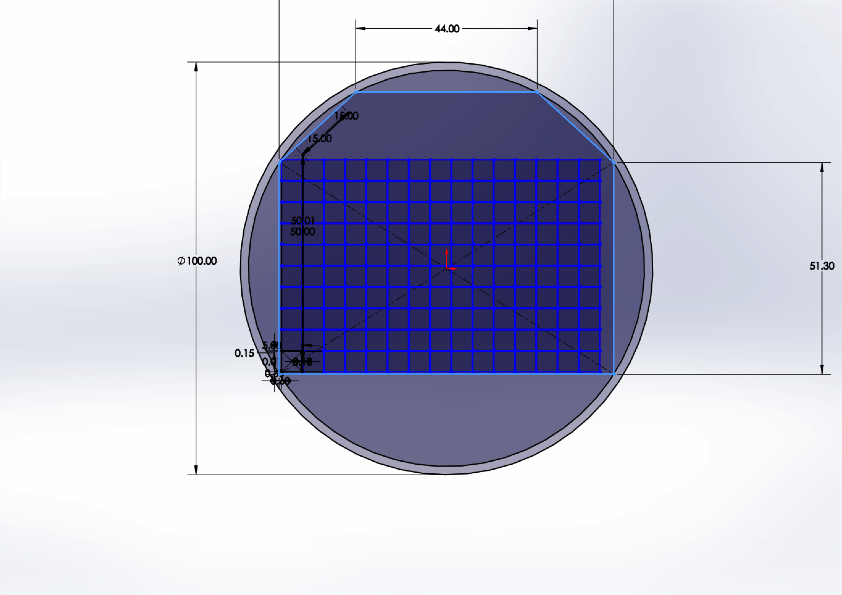 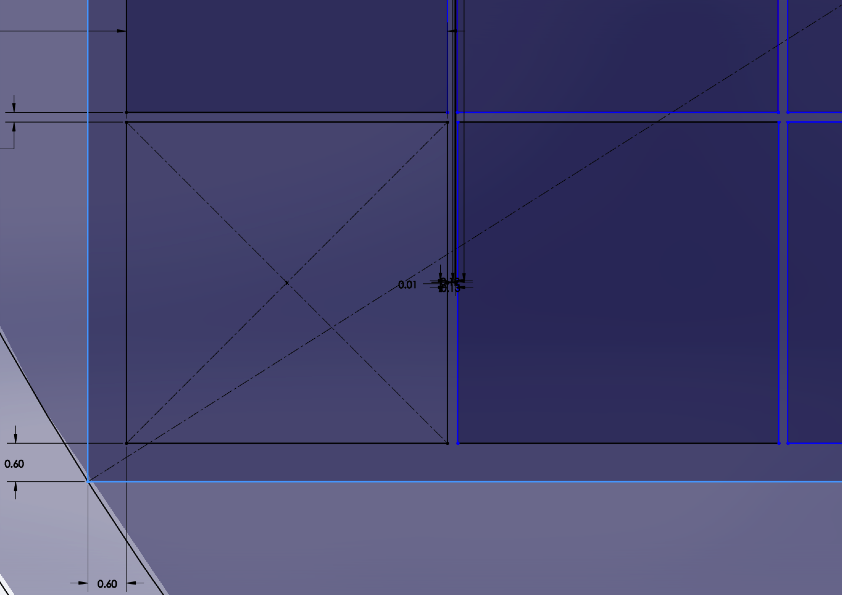 GaAs with or without traces
5 mm pitch :
What with guard ring ? 
Distance to the end of the wafer ?
Distance between sensors ?
15x10 array : 750x50 mm2. why not 16x10 ?
Number of sensors : ~ 55 cm/7.5 cm = 7.33 wafers 
7 wafers =  52.5 cm
8 wafers = 60 cm
SIZE OF THE TUNGSTEN PLANE IN X ?
GaAs with traces
SIZE OF THE TUNGSTEN PLANE IN Y ?
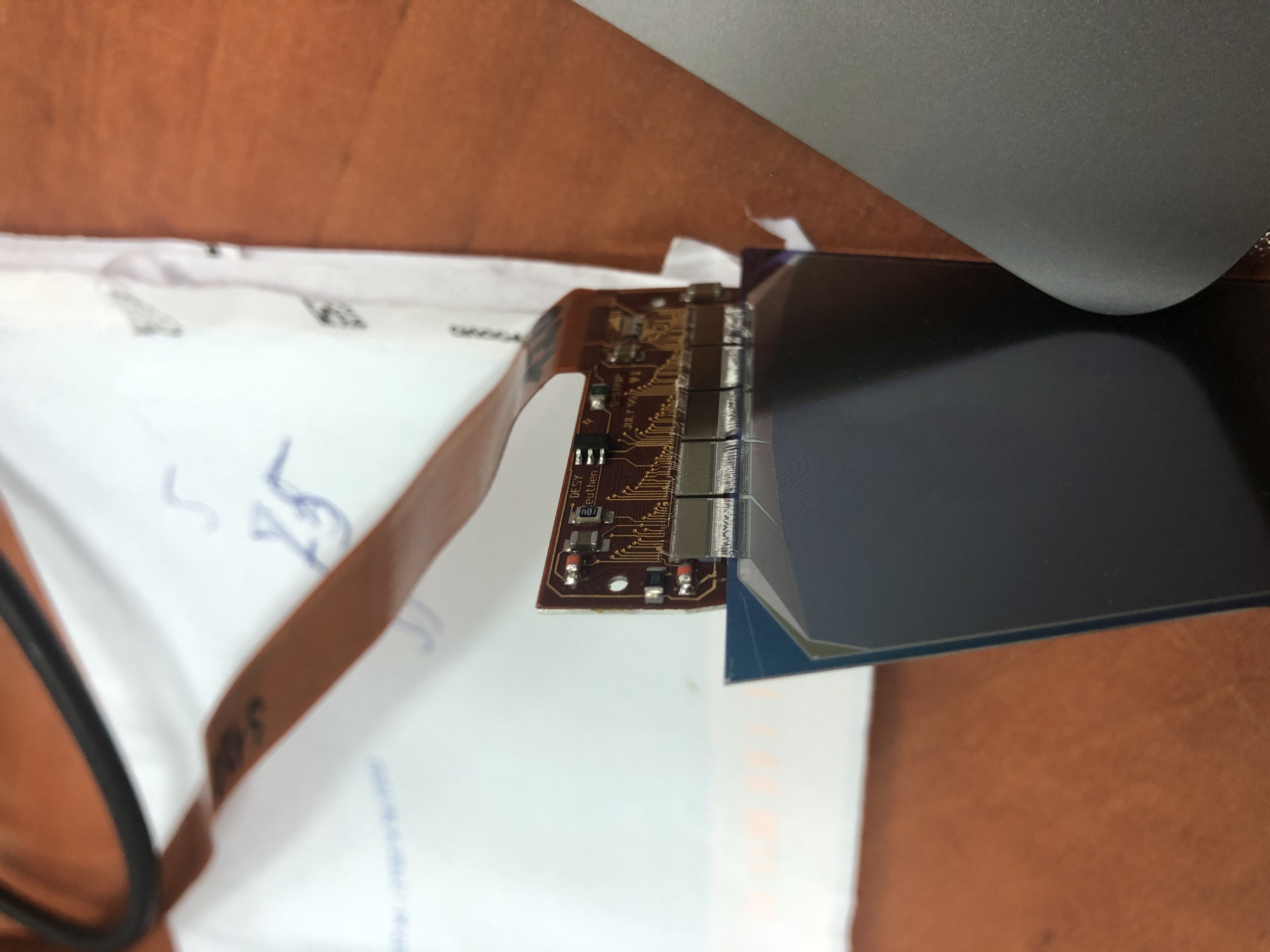 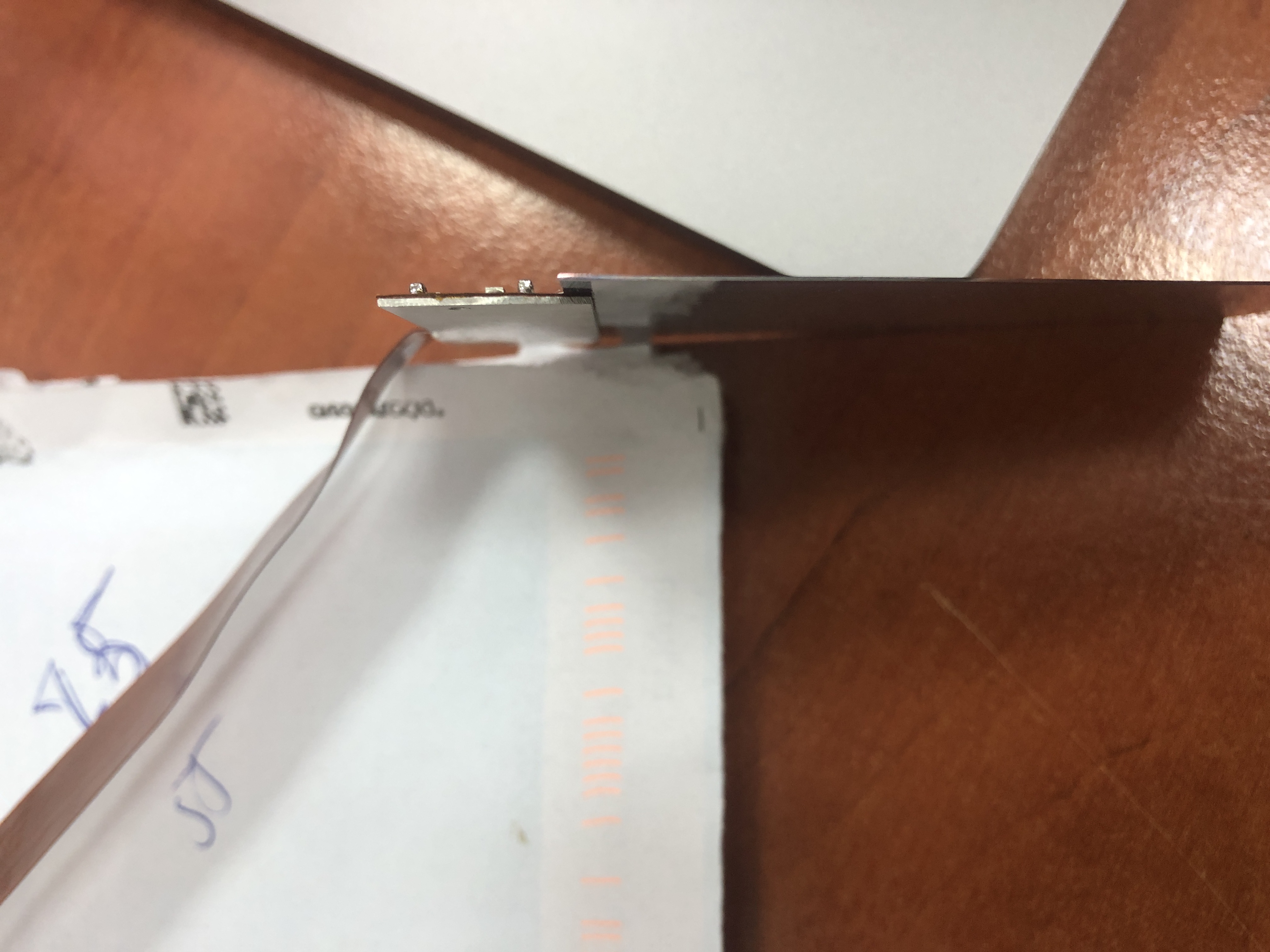 1.1mm
2mm
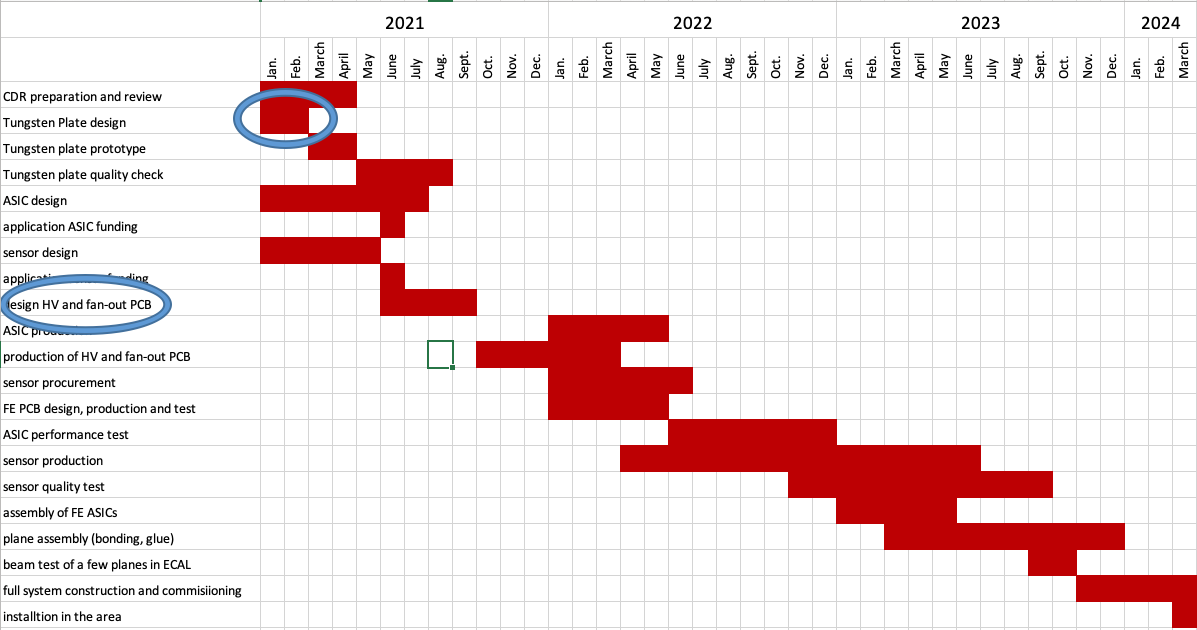